Бюджет
 для граждан
Комитет финансов Администрации района
2013 год
Что такое «Бюджет для граждан»?
«Бюджет для граждан» познакомит Вас с положениями проекта основного финансового документа Любытинского района–решением о бюджете на 2014 год и плановый период 2015 и 2016 годов.

Представленная информация предназначена для широкого круга пользователей и будет интересна и полезна как студентам, педагогам, врачам, молодым семьям, так и пенсионерам и другим категориям населения, так как бюджет района затрагивает интересы каждого жителя Любытинского района.

Граждане — и как налогоплательщики, и как потребители общественных благ — должны быть уверены в том, что передаваемые ими в распоряжение государства средства используются прозрачно и эффективно, приносят конкретные результаты как для общества в целом, так и для каждой семьи, для каждого человека.

Мы постарались в доступной и понятной для граждан форме показать основные параметры бюджета района.
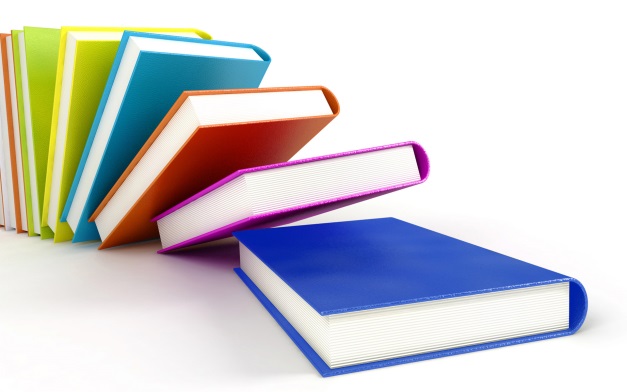 Решение
Граждане
Бюджет
Образование
Глава
Финансы
Экономика
Социальная политика
Культура
2
Предприятия
Что такое бюджет? Какие бывают бюджеты?
Со старонормандского bougette — это сумка, кошелёк
Бюджет – это план доходов и расходов на определенный период
Консолидированный бюджет
Любытинского района
3
1
Бюджет муниципального района
2
Любытинское сельское поселение
Бюджеты
сельских
поселений
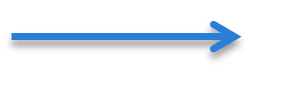 Неболчское сельское поселение
3
Бюджетная система Российской Федерации
Бюджетная система Российской Федерации или
«бюджет расширенного правительства»
(аналитическая категория)
Бюджеты государственных внебюджетных фондов
Консолидированный бюджет Российской Федерации
+
=
(без «двойного счета» межбюджетных трансфертов)
Территориальные фонды обязательного медицинского страхования
Государственные внебюджетные фонды Российской Федерации
Консолидированные бюджеты субъектов Российской Федерации
Федеральный бюджет
Консолидированные бюджеты муниципальных районов
Бюджеты субъектов Российской Федерации (региональные бюджеты)
Бюджеты городских округов
Бюджеты районов
Бюджеты поселений
4
На чем основано составление проекта
бюджета района
Составление проекта бюджета района
основывается на:
1

Бюджетном послании Президента Российской Федерации
2
Прогнозе
Социально экономического развития Любытинского района
3

Основных направлениях бюджетной и налоговой политики
4

Муниципальных программах Любытинского района
5
Бюджетный процесс – ежегодное формирование и исполнение бюджета
Утверждение бюджета очередного года
      (законодательные, представительные органы власти)


       Исполнение бюджета в текущем году 
      (органы исполнительной власти; местная    
         администрация, финансовые органы)

        Формирование отчета об исполнении бюджета предыдущего года
            (органы исполнительной власти)


           Утверждение отчета об исполнении бюджета предыдущего года
                (законодательные, представительные органы власти)


             Составление проекта бюджета очередного года
                   (органы исполнительной власти)


                Рассмотрение проекта бюджета очередного года
                       (законодательные, представительные органы власти)
принятие решение о бюджете на очередной финансовый год и плановый период
получение доходов бюджета и распределение бюджетных средств в соответствии с решением
о бюджете
принятие решения об исполнении бюджета за отчетный финансовый год
подготовка экономического обоснования доходов и расходов бюджета
6
Доходы бюджета
Доходы бюджета – это безвозмездные и безвозвратные поступления денежных средств в бюджет.
Доходы бюджета
Безвозмездные
Налоговые доходы
Неналоговые доходы
поступления
Поступления от уплаты других пошлин и сборов, установленных законодательством, а также штрафов за нарушение законодательства, например:

→ доходы от использования государственного имущества и земли;
→ штрафные санкции;
→ другие.
Поступления от уплаты налогов, установленных Налоговым кодексом Российской Федерации, например:
Поступления от других бюджетов бюджетной системы (межбюджетные трансферты), организаций, граждан (кроме налоговых и неналоговых доходов).
→ налог на прибыль
организаций;
→ акцизы;
→ налог на доходы физических лиц;
→ другие налоги.
7
Федеральные, региональные и местные налоги
Налог – обязательный, индивидуально безвозмездный платеж, взимаемый с организаций и физических лиц в форме отчуждения принадлежащих им на праве собственности, хозяйственного ведения или оперативного управления денежных средств в целях финансового обеспечения деятельности государства и (или) муниципальных образований

ВИДЫ НАЛОГОВ
ФЕДЕРАЛЬНЫЕ	МЕСТНЫЕ
РЕГИОНАЛЬНЫЕ
УСТАНОВЛЕНЫ НАЛОГОВЫМ КОДЕКСОМ РОССИЙСКОЙ ФЕДЕРАЦИИ
и нормативными актами представительных органов муниципальных образований и обязательны к уплате на территориях соответствующих муниципальных образований, например:
Земельный налог;
Налог на имущество физических лиц.
и обязательны к уплате на всей территории Российской Федерации, например:
Налог на прибыль
организаций;
Налог на доходы физических лиц;
Акцизы.
и законами субъектов Российской Федерации и обязательны к уплате на соответствующих территориях субъектов РФ, например:
Налог на имущество организаций;
Транспортный налог.
8
Нормативы зачисления налогов по уровням бюджета на территории Любытинского района
Бюджеты муниципа- льных районов
Налоги и сборы, установленные законодательством
Бюджет городского округа
Бюджеты поселений
Областной бюджет
Налог на прибыль организаций
100%
Налог на доходы физических лиц
10%
90%
Акцизы на пиво
100%
-
-
-
Акцизы на алкогольную продукцию
40%
-
-
-
Федеральные
Акцизы на спирт этиловый из пищевого сырья
50%
-
-
-
Акцизы на нефтепродукты
90%
10%
Налог на добычу общераспространенных полезных ископаемых
-
-
100%
-
-
-
Налог на добычу прочих полезных ископаемых
60%
-
100%
Государственная пошлина (по видам)
100%
100%
100%
Налог, взимаемый в связи с применением упрощенной системы налогообложения
-
-
100%
-
100%
Единый налог на вмененный доход
-
100%
100%
Единый сельскохозяйственный налог
50%
50%
-
-
Налог на имущество организаций
100%
-
Регион- альные
-
-
Налог на игорный бизнес
100%
-
-
-
Транспортный налог
100%
-
-
Мест- ные
-
100%
Налог на имущество физических лиц
100%
9
-
-
100%
Земельный налог
100%
Доходы, формирующие муниципальный дорожный фонд, тыс. рублей
Поступления в виде межбюджетных трансфертов из бюджета Новгородской области на финансовое обеспечение дорожной деятельности в отношении автомобильных дорог общего пользования местного значения
пункт2
Решения Думы района
От 18.10.2013
№209
Акцизы на нефтепродукты
Денежных средств, поступающих в местный бюджет от уплаты неустоек (штрафов, пеней), а также от возмещения убытков муниципального заказчика, взысканных в установленном порядке в связи с нарушением исполнителем (подрядчиком) условий муниципального контракта или иных договоров, финансируемых за счет средств муниципального дорожного фонда, или в связи с уклонением от заключения таких контрактов и иных договоров
Всего доходы дорожных фондов,тыс. рублей
Муниципальный дорожный фонд района
Муниципальные дорожные фонды поселений
10
Межбюджетные трансферты – основной вид безвозмездных перечислений
Межбюджетные трансферты – это денежные средства, перечисляемые из одного бюджета бюджетной системы Российской Федерации другому.
Виды межбюджетных трансфертов



Дотации (от лат. «Dotatio» - дар, пожертвование)





Субвенции (от лат. «Subvenire» -
приходить на помощь)






Субсидии (от лат. «Subsidium» -
поддержка)
Определение



Предоставляются без определения конкретной цели их использования




Предоставляются на финансирование
«переданных» другим публично-
правовым образованиям полномочий



Предоставляются на условиях долевого
софинансирования расходов других
бюджетов
11
Расходы бюджета
Расходы бюджета – выплачиваемые из бюджета денежные средства, за исключением средств, являющихся источниками финансирования дефицита бюджета.


Формирование расходов осуществляется в соответствии с расходными обязательствами, обусловленными установленным законодательством разграничением полномочий, исполнение которых должно происходить в очередном финансовом году за счет средств соответствующих бюджетов.

Принципы формирования расходов бюджета:
по разделам;
по ведомствам;
по государственным программам Новгородской области

Разделы классификации расходов бюджетов
06 «Охрана окружающей среды»
04 «Национальная экономика»
10 «Социальная политика»
02 «Национальная
оборона»
11 «Физическая культура и спорт»
14 «Межбюджетные трансферты общего характера»
07 «Образование»
09 «Здравоохранение»
01 «Общегосударствен- 03 «Национальная
08 «Культура, кинематография»
ные вопросы»
безопасность и правоохранительная деятельность»
12 «Средства массовой информации»
05 «Жилищно- коммунальное хозяйство»
13 «Обслуживание государственного и муниципального долга»
12
Из какого  бюджета происходит финансирование?
Финансирование (БЮДЖЕТ)
Внебюджетные фонды
обязательного медицинского страхования
Расходное полномочие
социального страхования
федеральный
областной
местный
пенсионный
Национальная оборона

Национальная	безопасность	и	правоохранительная деятельность



Национальная экономика, в том числе:


Топливно-энергетический комплекс


Исследование и использование космоса

Воспроизводство минерально-сырьевой базы


Сельское хозяйство и рыболовство


Водное хозяйство

Лесное хозяйство


Транспорт



Дорожное хозяйство (дорожные фонды)



Связь и информатика


Жилищно-коммунальное хозяйство



Охрана окружающей среды



Образование



Культура, кинематография



Здравоохранение



Физическая культура и спорт



13
Социальная политика




Средства массовой информации


Дефицит и профицит
Доходы – Расходы = Дефицит (Профицит)
Доходы
Расходы
Расходы
Доходы
Дефицит (расходы больше доходов)
Профицит (доходы больше расходов)
При превышении расходов над доходами принимается решение об источниках покрытия дефицита (например, использовать имеющиеся накопления, остатки средств на счёте бюджета, взять в долг).
При превышении доходов над расходами принимается решение, как их использовать (например, накапливать резервы, остатки средств на счёте бюджета, погашать долг).
14
Дефицит и профицит
ДЕФИЦИТ
ПРОФИЦИТ
Накопленные резервы




Государственный долг
Накопленные резервы




Государственный долг
При дефицитном бюджете растет долг и (или) снижаются остатки средств (накопления)
При профицитном бюджете снижается долг или (или) растут остатки средств (накопления)
15
Основные параметры проекта решения
«О бюджете муниципального района на 2014 год и на плановый период 2015 и 2016 годов»
(тыс. рублей)
16
Доходы бюджета муниципального района
302,0
304,2
292,2
292,4
млн.рублей
226,7
195,7
224,7
229,5
96,7
62,7
77,3
77,5
17
Структура налоговых и неналоговых доходов бюджета муниципального района в 2014 году
Млн. рублей
0,4
%
Прочие налоговые
             доходы
5,0%
Неналоговые          
      доходы
5,2
 %
Единый налог на вмененный доход
Налог на доходы      
       физических лиц
74,4
%
ВСЕГО:
96,8
млн.
рублей
15,0
%
72,0
Акцизы на автомобильный бензин
18
19
Структура безвозмездных поступлений из
                     областного бюджета
Млн. рублей
20
Структура расходов бюджета муниципального района в 2014 году
57,8
21
Расходы в расчете на душу населения в 2014 году
34485,3
рубля
в год
2873,8
рубля
в месяц
расходов консолидированного бюджета Любытинского района приходится на одного жителя района
31166,5
рубля
в год
2597
расходов бюджета муниципального района приходится на одного жителя района
рублей
в месяц
6121
рубль
в год
510
расходов бюджета муниципального района на социальную политику приходится на одного жителя района
рублей
в месяц
867
10704рубля в год
расходов бюджета муниципального района  на образование приходится на одного жителя района
рублей
в месяц
3028
рублей в год
252
расходов бюджета муниципального района на культуру приходится на одного жителя района
рубля
22
в месяц
Расходы бюджета Любытинского района в 2011-2014 годах на образование
103,8%
106%
Млн. рублей
23
Динамика расходов бюджета                            Любытинского района на культуру
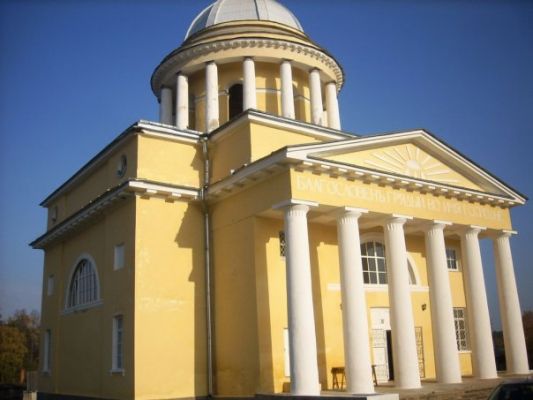 114,9%
105,5%
104,9%
Млн.рублей
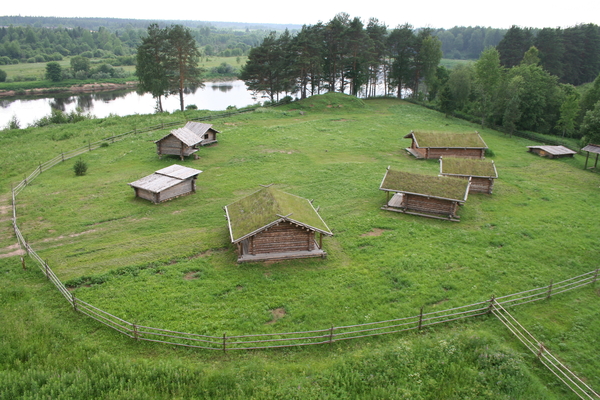 24
Динамика расходов бюджета Любытинского района на социальную политику
111,1%
116,6%
85,5%
25
Открытые государственные информационные ресурсы
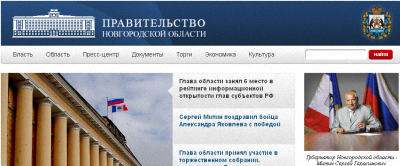 Правительство Новгородской области
region.adm.nov.ru

Департамент финансов Новгородской области  
www.novkfo.ru


Департамент социальной защиты населения Новгородской области
sockomitet-nov.ru

Электронный портал государственных услуг для физических и юридических лиц www.gosuslugi.ru

Официальный сайт  Российской Федерации для размещения информации о проведении торгов
www.torgi.gov.ru


Новгородская областная Дума
duma.niac.ru


Единый портал бюджетной системы «Электронный бюджет»
www.bus.gov.ru

Официальный сайт Администрации Любытинского  муниципального района
http://lubytino.ru
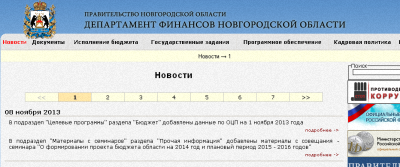 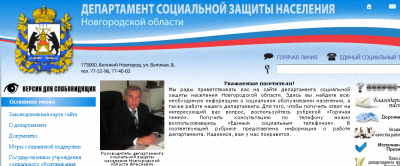 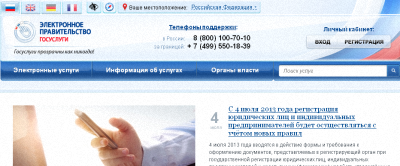 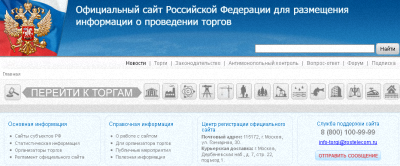 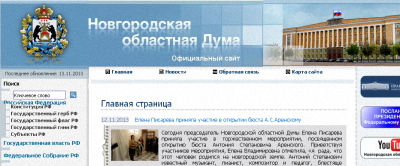 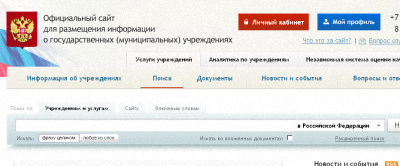 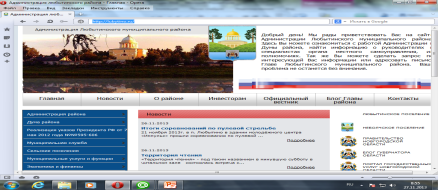 26